Qualities of Elders
1 Tim 3:2, 3
Able To Teach
DIDAKTIKON
What are “didactics”? 
The art or science of teaching.
“He was a didactic speaker.”
What is “didactic” poetry?
This word is used to describe elders and preachers – 2 Tim 2:22, 24
Christians must not just “show up” but they must be “taught” – John 6:45.
Able to Teach
Able to teach that which is Truth – 1 Tim 1:7
Able to teach sound doctrine – 1 Tim 1:10
Able to teach others – 2 Tim 2:24
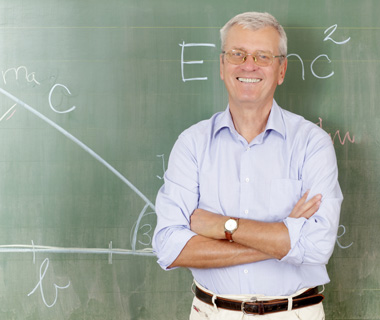 Able to Teach, Application:
Is talking different that teaching?
Does this mean an elder needs to teach every quarter? What if he has never taught a class?
What is implied in being able to teach?
How can teaching be done?
3:3 - Not Given to Wine
KJV – “Not given to wine”
ASVB – “No brawler”
NASU – “not addicted to wine”
ESV – “Not a drunkard”
NIV – “Not given to drunkenness”
YLT – “Not given to wine”
Living Bible – “Must not be a drinker”
Message – “not be overfond of wine”
3:3 - Not Given to Wine
What can “given to wine; not addicted” imply?
May imply you can drink “some” as long as you are not addicted
Implies an elder can drink, as long as they are not “given” to wine
Is this correct? . . . . . . . . Let the Word show us
Not Given to Wine
PAROINOS
 PARA = with; beside; in the vicinity of; near
OINOS = wine
Therefore, the word itself suggests that the elder was not to be with (beside; in vicinity of; near) wine”
Does this sound like the HS had in mind that is was OK for a man who “socially drinks” to hold this work?
Not Given to Wine
Athenaeus (died in 192bc) was a famous Greek writer known for his rhetoric and grammar.
Many of his writings are lost
One, the Deipnosophistae survives
It is a play in which “dinner-table philosophers” and “authorities on banquets” gather to eat, drink and discuss.
One key female character is named Paroinos, who is a drunk and a prostitute
Point: PAROINOS commonly described a drunk.
“ ‘Not given to wine’ is certainly a very liberal translation, and shows how the usages of the day unconsciously influenced the translators. “The ancient paroinos was a man accustomed to attend drinking-parties.” Thus the Christian minister is required not only to be personally sober, but also to withhold his presence and sanction from those assemblies where alcoholic drinks are used, endangering the sobriety of himself and others. ..
That Paul and Timothy understood that total abstinence was an essential qualification for the Christian pastor, is evident from the compliance of Timothy. In this same letter, v. 23, Paul advises Timothy, “Drink no longer water, but use a little wine for thy stomach’s sake and thine often infirmities.” The fact is plain that Timothy, in strict accordance with the direction, “not given to wine,” that is, not with or near wine, was a total abstainer. The recommendation to “use a little wine” is exceptional, and strictly medicinal.” 
-William Patton, 1874. Bible Wines: Laws of Fermentation and Wines of the Ancients. P 112.
Not Given to Wine
“Then it denotes, as it does here, one who sits “by” wine; that is, who is in the habit of drinking it. “              – Barnes
What about deacons?
1 Tim 3:8 says “not given to much wine”
Ok to have some, if the elders have none?
“Given” = PROSECHO; “To have; heed” 
IE – don’t have; don’t pay attention to wine
No attention to fables and endless genealogies – 1:4
No attention to deceiving spirits; false doctrines – 4:1
Give attention to sound doctrine – 4:13
“Much” = POLUS; “many; any; often”
Application:
Elders can teach verbally, visually, and thru example.
What would an elder be teaching if he was a social drinker?
Could he then ask someone to “cut back” if he was unwilling to do the same?
If you never drink, will you ever get drunk?